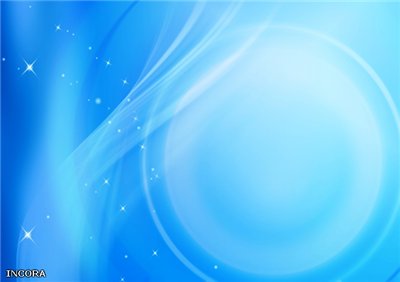 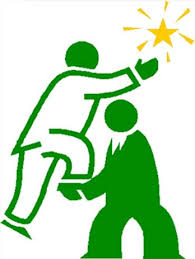 Тақырыбы:
“Lesson study-дің  рөлі мен маңыздылығы”


Тренинг:
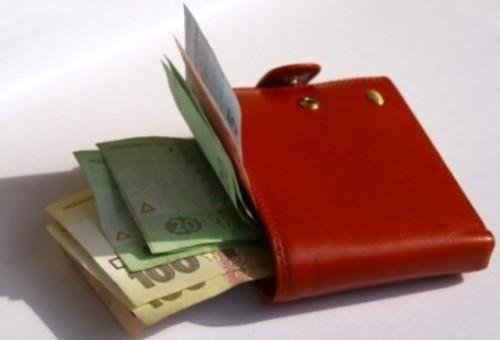 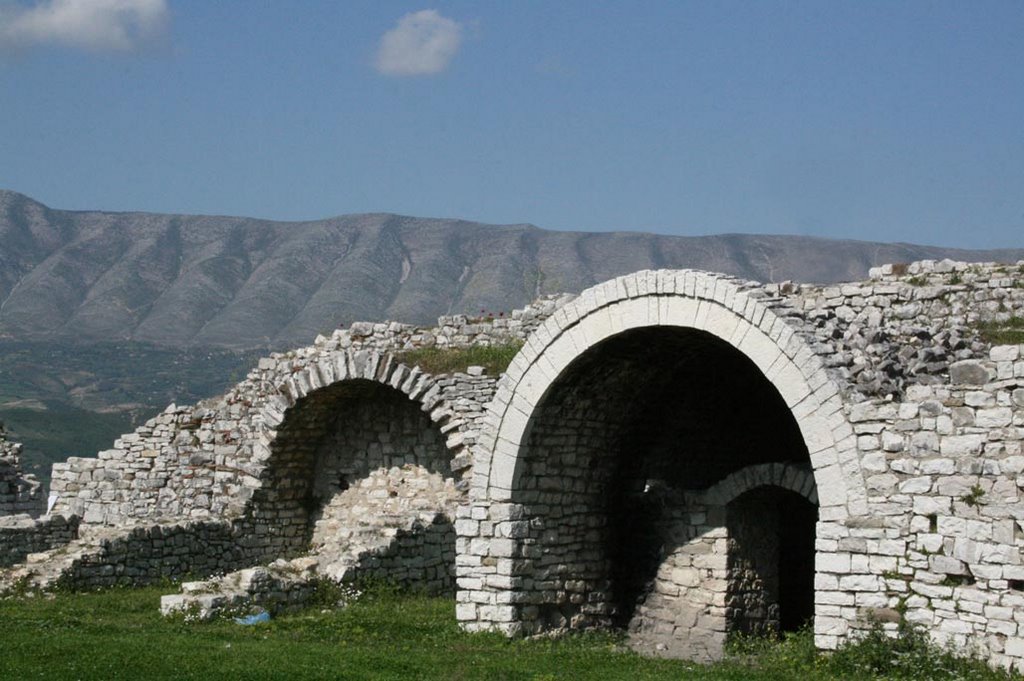 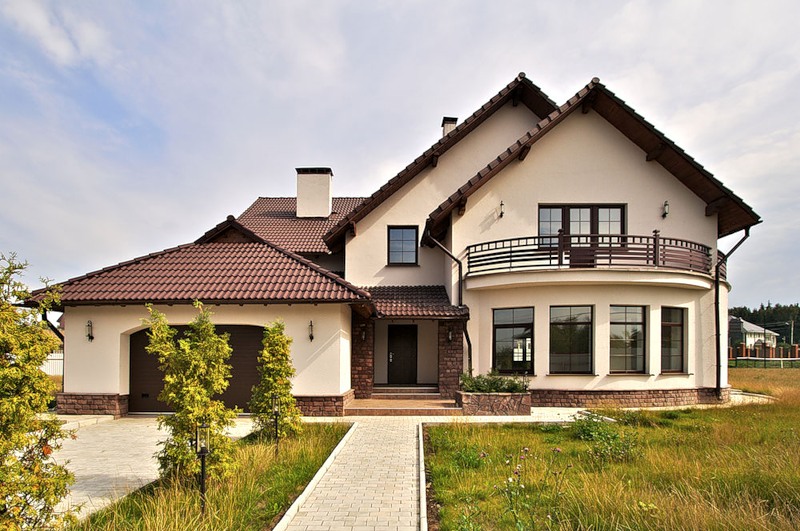 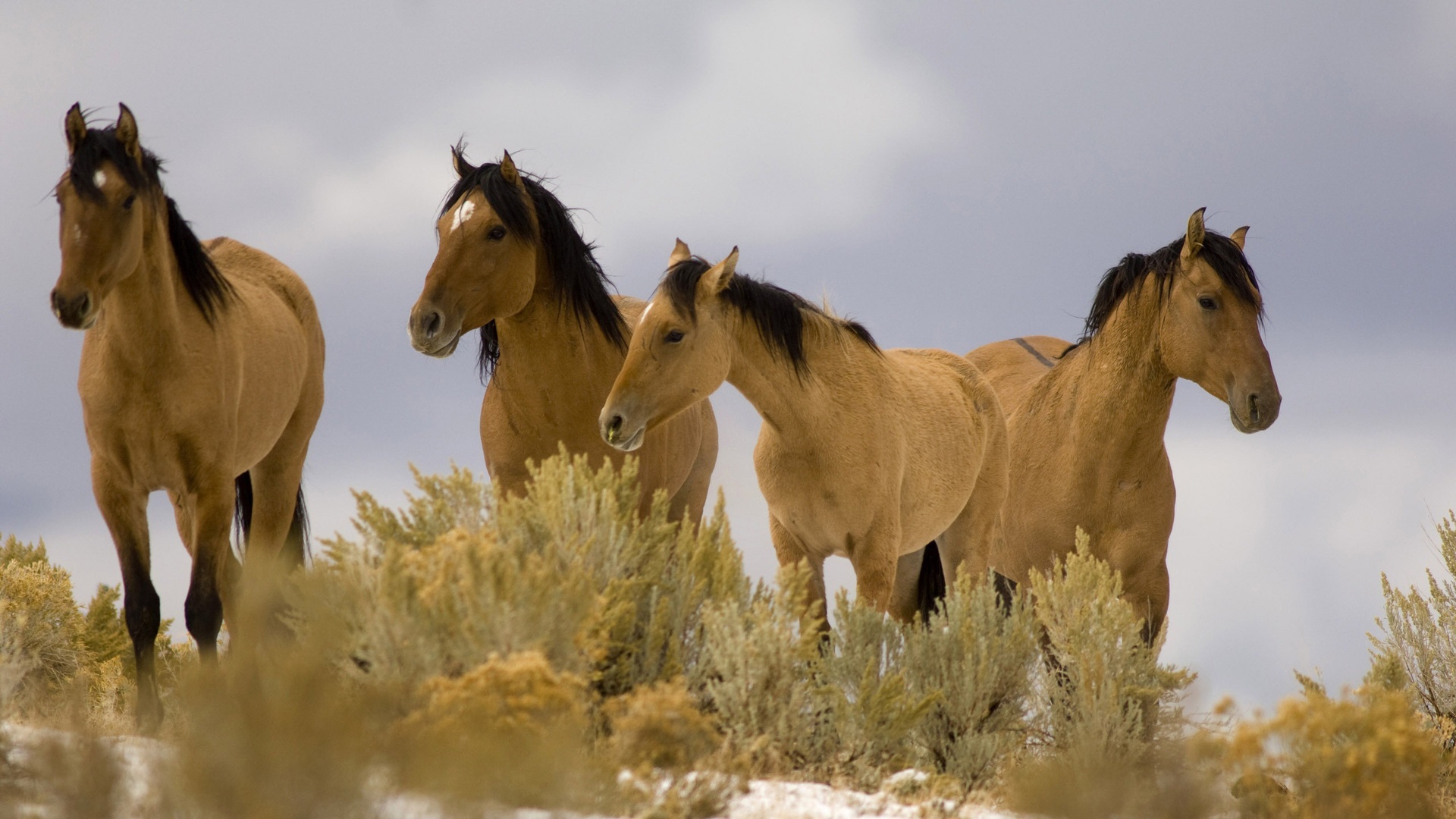 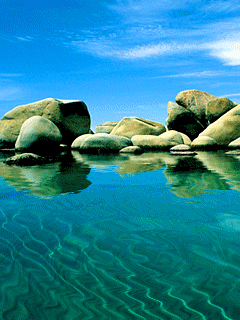 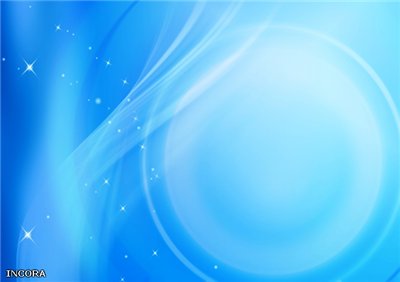 Lesson Study  кезеңдері
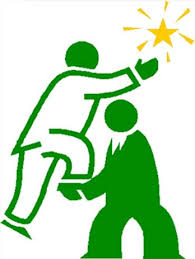 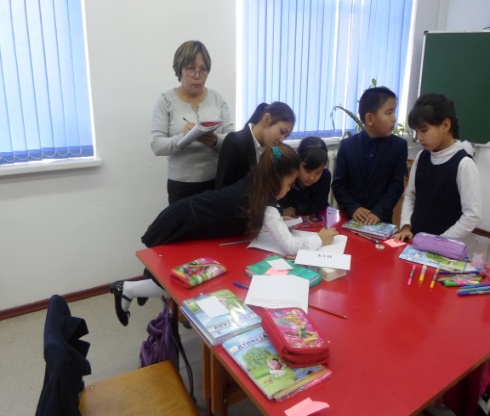 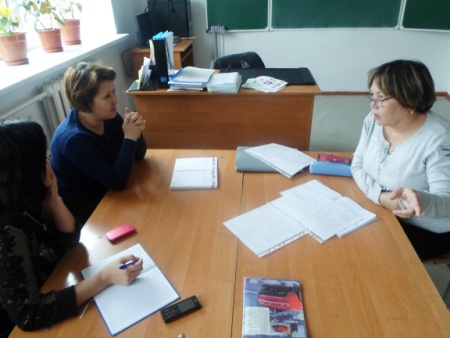 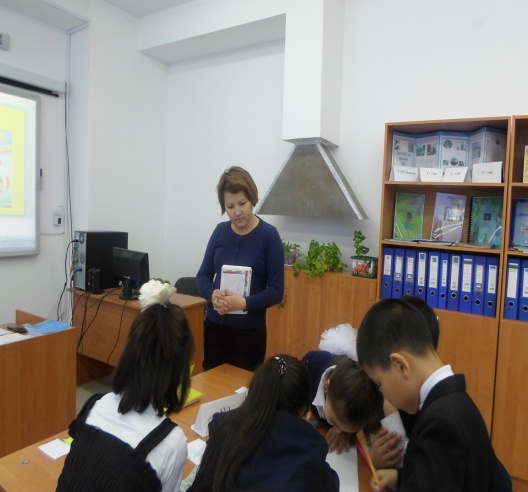 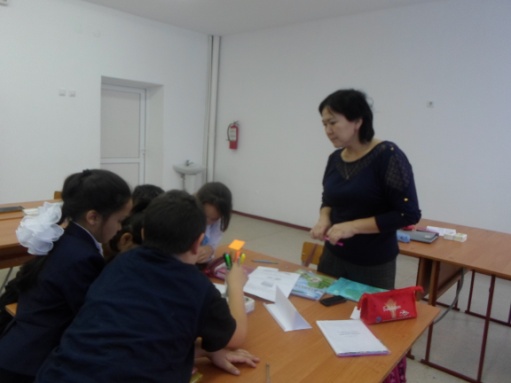 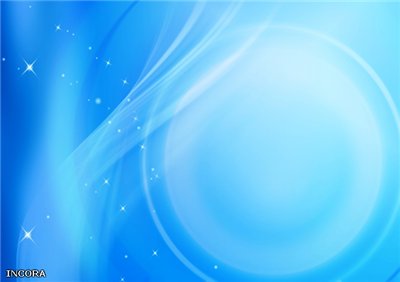 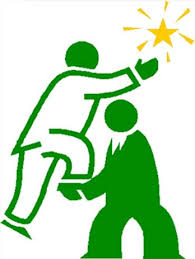 Lesson Studyдің тиімді жолдары.
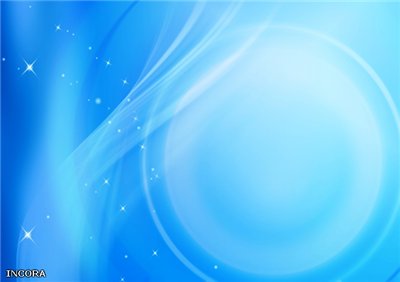 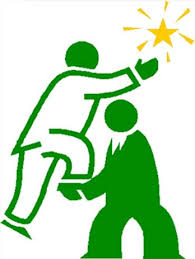 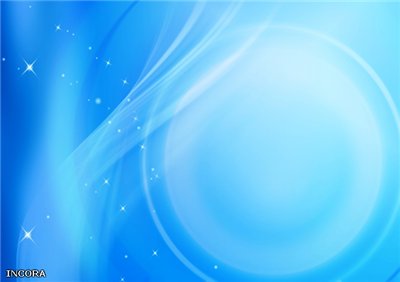 LS өткізгенен кейін талдау
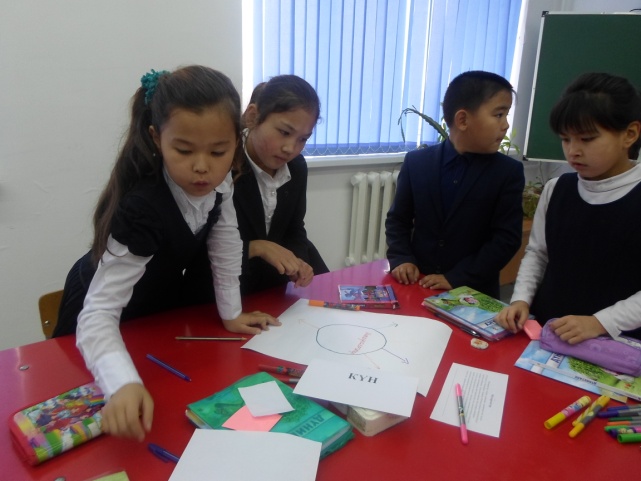 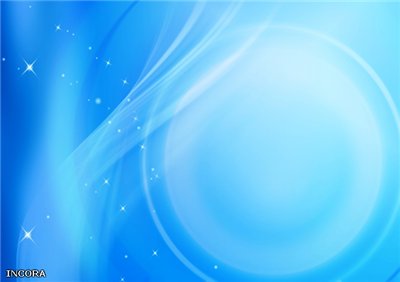 Lesson study – оқушылардың оқуға қызығушылығын арттырады,білім сапасы жоғарлайды...  .
Оқушылардың білім сапасын арттыруда Lesson study – өте тиімді әдіс болды
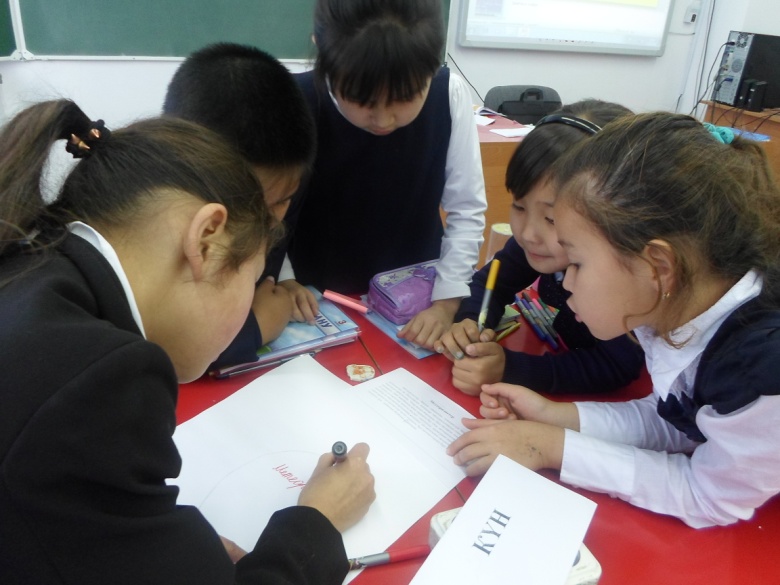 Өтілген сабақ бойынша оқушылар әңгімесі
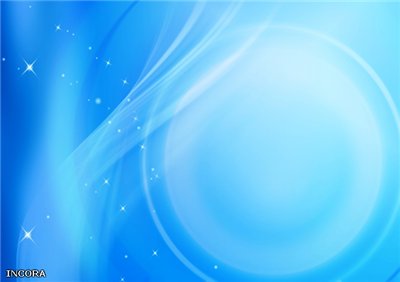 Сабақты зерттеуден кейін талқылау формасының үлгісі
Бүгінгі өткен коучинг бойынша өз ойларыңызды білдіріңіздер. 

1. Сіздің бүгінгі коучинг-сабақтан алған әсеріңіз?
2. Ұтымды жақтарын атаңыз?
3. Қай тапсырма түрі сізді қанағаттандырмады?
4. Келесі коучинг сабақта қандай мәселелерді  қозғағанды қалайсыз?
5. Ұйымдастырушыға  ұсыныстарыңыз бен тілектеріңіз?